Тема урока:
Буквы т–ш
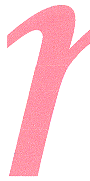 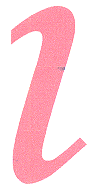 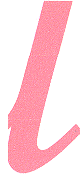 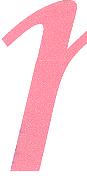 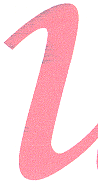 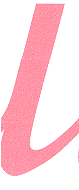 Внимательно посмотрите на геометрические фигуры. В каждой найдите другую букву и назовите её.
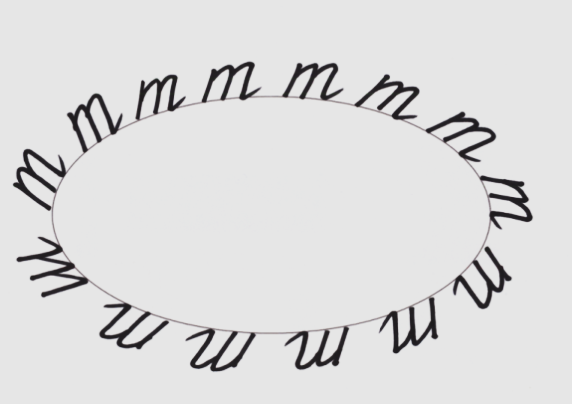 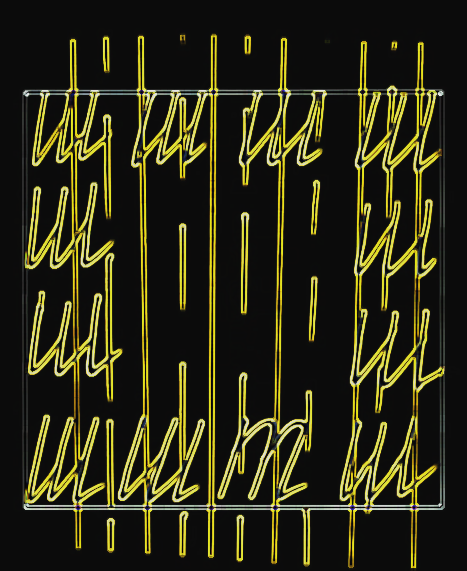 Игра “Домики”
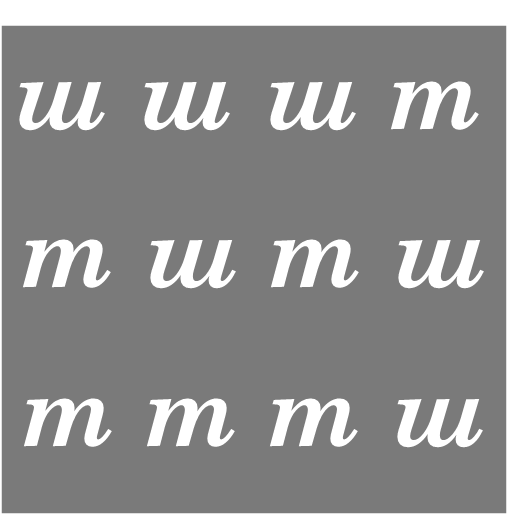 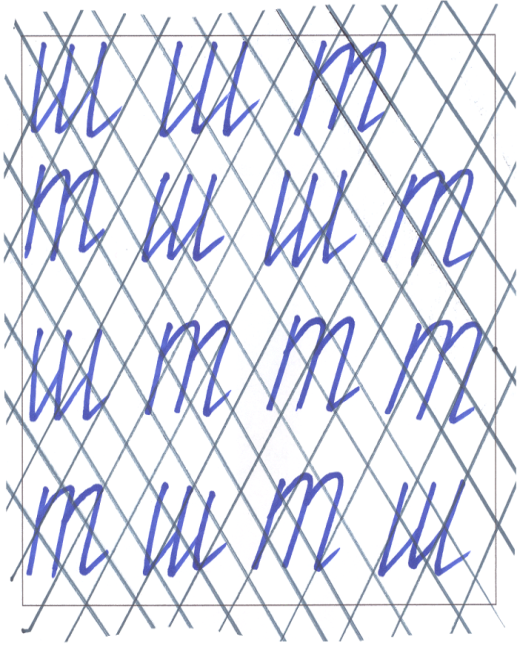 Игра “  Узнай и назови ”
Игра Разведчики
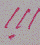 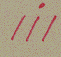 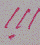 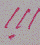 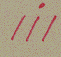 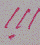 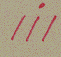 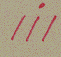 Самопроверка игра “ Разведчики”
т ш ш ш т ш т т
Прочитайте слоги.
шло–тло сто-сшо
    тли–шли 
    мот-мош
    тот-тош
Расшифруйте и прочитайте слоги  т -             ш -
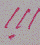 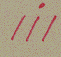 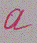 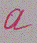 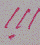 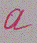 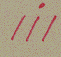 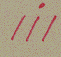 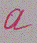 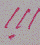 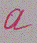 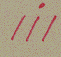 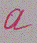 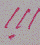 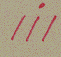 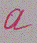 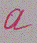 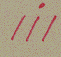 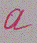 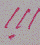 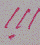 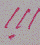 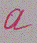 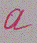 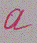 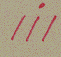 МОЛОДЦЫ!!!